MCA Testing
MCA Testing
MCA Testing
Day 19
What was the most memorable part of the performance?
What was most effective about the presentation?
What techniques did the performer use for emphasis?
Bell Ringer 1
Plan for the Day
"FFA" Movie
Outline Revisions
Speeches start TOMORROW!
"FFA" Movie
[Speaker Notes: Skip (1:14-1:17:30)]
Day 20
Bell Ringer 2
Brainstorm a list of skills that a "good" presenter has.
Plan for the Day
Verbal Citations
Speech Skills
Outline Revision and Work Time
Rubric
EU9: Strength of Arguments
EU12: Organization
EU20: Presentation Skills
Change "Audience Appropriateness" NO VISUALS REQUIRED
Note: 2-5 minutes
Verbal Citations
For each piece of evidence you have, you need to tell your audience where you got your information.
That means that you need to say…
Author’s name
Article title
This HAS to be said before you give the information, otherwise it is technically plagiarism.
Verbal Citation Sentence Stems
According to __________’s article __________….
_______ writes in his/her/their article _________…
A study reported in the article ________ by _______ states/concluded…
In the article ________, ________ states/writes/argues/claims/observes...
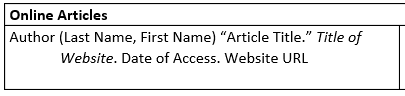 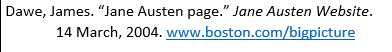 Speech Skills
Volume: how loud or soft the speaker’s voice is
Pitch: how high or low the speaker’s voice is
Rate: the speed of the speaker’s speech
Pauses
Vocal Variety: changing how you speak throughout the speech
Body Language: how the speaker is standing/moving
Outline Revision: Big Things
Credibility Statement: Why should your audience trust you?
Evidence: Direct quote from the article WITH a citation. (AuthorLastName)
Counter-claim: Don't forget to tear apart the opposing argument!
Work Time
Revise your outline
Create a clean copy for me to grade
Works Cited/Annotated Bibliography
Create your notecards
Only put words and phrases that will help you remember your speech!
Practice on your own. Time yourself!
Practice with a partner. Get/give feedback.
"FFA" Movie
[Speaker Notes: Skip (1:14-1:17:30)]